NonHodgkin Lymphoma
The following statements are true regarding chronic lymphocytic leukemia:
a. the number of peripheral blood lymphocytes exceeds 5000/mm3
b. is a chronic myeloproliferation
c. the cell of origin is a B lymphocyte from the germinal center
d. the IGHV mutation status should be performed together with del 17p and the p53 mutation whenever the need to initiate therapy is established.
e. is an incurable disease
The lymphomas are malignant tumors of lymphoid tissue, characterized by the abnormal proliferation B or T cells in lymphoid tissue
Multicentric onset (many sites afected)
Extranodal sites involved more frequent

Adult – most frequent hematologic malignancies 
Children
Acute leukemias
Brain tumors
NHL
WHO Lymphoproliferative disorders
B-Cell Neoplasms		
	Precursor B-cell neoplasm
		Precursor B-lymphoblastic leukemia/lymphoma 
			(precursor B-acute lymphoblastic leukemia)
	Mature (peripheral) B-neoplasms
	B-cell chronic lymphocytic leukemia / small lymphocytic	 			lymphoma		
	B-cell prolymphocytic leukemia
	Lymphoplasmacytic lymphoma
	Splenic marginal zone B-cell lymphoma 
			(+ villous lymphocytes)
	Hairy cell leukemia			
	Plasma cell myeloma/plasmacytoma
	Extranodal marginal zone B-cell lymphoma of MALT type
	Nodal marginal zone B-cell lymphoma 
			(+ monocytoid B cells)
	Follicular lymphoma
	Mantle cell lymphoma
	Diffuse large B-cell lymphoma
		Mediastinal large B-cell lymphoma
		Primary effusion lymphoma
	Burkitt’s lymphoma/Burkitt cell leukemia
T and NK-Cell Neoplasms
	Precursor T-cell neoplasm
		Precursor T-lymphoblastic leukemia/lymphoma
			(precursor T-acute lymphoblastic leukemia 
Mature (peripheral) T neoplasms
		T-cell chronic lymphocytic leukemia / small 
			lymphocytic lymphoma
		T-cell prolymphocytic leukemia
		T-cell granular lymphocytic leukemia
		Aggressive NK leukemia
		Adult T-cell lymphoma/leukemia (HTLV-1+)
		Extranodal NK/T-cell lymphoma, nasal type
		Enteropathy-like T-cell lymphoma
		Hepatosplenic γδ T-cell lymphoma
		Subcutaneous panniculitis-like T-cell lymphoma
		Mycosis fungoides/Sézary syndrome
		Anaplastic large cell lymphoma, T/null cell, 
			primary  cutaneous type
		Peripheral T-cell lymphoma, not otherwise  characterized 
		Angioimmunoblastic T-cell lymphoma
		Anaplastic large cell lymphoma, T/null cell, 
			primary systemic type
Hodgkin’s Lymphoma (Hodgkin’s Disease)
	Nodular lymphocyte predominance Hodgkin’s lymphoma – 5%
	Classic Hodgkin’s lymphoma – 95%
		Nodular sclerosis Hodgkin’s lymphoma 
		Lymphocyte-rich classic Hodgkin’s lymphoma
		Mixed cellularity Hodgkin’s lymphoma
		Lymphocyte depletion Hodgkin’s lymphoma
Adenopatie laterocervicala giganta la o pacienta cu boala Hodgkin, respectiv pacient cu LMNH difuz cu celula mare B
Adenopatii laterocervicale multiple la un pacient cu limfom folicular
Mycosis fungoides
Mycosis fungoides
Mycosis fungoides
Limfom Burkitt
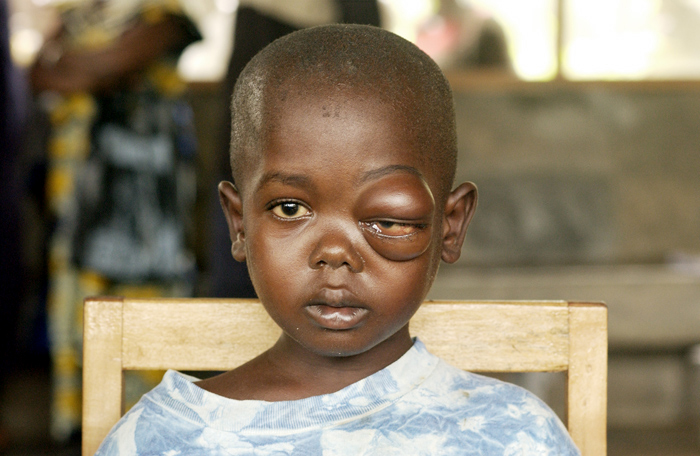 Positive diagnosis
History
B symptoms
      * fever — >38ºC 
        * weight loss >10 % in last 6 months
        * night sweats
 Lymphadenopathy
      * time to progression
       * how many sites are involved
       * peripheral lymphocitosis
Clinical
Symptoms
Clinical exam
Symptomes related to lymphadenopathy, such as: 
mediastinal compression
Lymphoedema 

B symptoms 

Symptoms related to extranodal sites  - digestive, meningitis

Rarely, accidentaly diagnosis, in asimptomatic patients who dyscover the lymph nodes enlargement
Different sizes and consistence lymphadenopathy 

If in HL - common to have a “localized” presentation and  spread to contiguous nodes / HNL – spread  by skipping lymph nodes sites

Frequent splenomegaly şi hepatomegaly 
Skin lesions
CNS involvement
Digestive symptoms 

Frequent anemia
Rarely bleeding
Lab tests
ESR, CBC, liver and kidney function, serum uric acid…
LDH and beta 2 microglobulin
Coombs test – hemolytic anemia
Protein electrophoresis -  monoclonal peak 
Pulmonary X ray 
ultrasonography
CT torax + abdomen 
Upper endoscopy – MALT lymphoma
Examenul LCR în limfoamele de mare malignitate aflate în std IV.
Immunophenotyping  – B lymphoma CD19, CD20, CD22, SIg. T lymphoma – CD2, CD3, CD7
Cytogenetic exam– ex. t(8;14) Burkitt lymphoma, t(14;18) in FL
BM biopsy
Viral tests – HIV, B and C hepatitis virus, EBV, HTLV1
Diagnosis criteria
Lymph node biopsy > 1cm, least 1 month, without inflamatory signs
Extralymphoid site

Histopathological exam

Immunohistochemical exam	
						
Cytogenetic exam				

Molecular biology
Hystopathological exam
Cell dimension
Describe the morphological features of proliferant cell
Nodular or diffuse proliferation
Immunophenotype
lymphoid – nonlymphoid proliferation

Which is the proliferant line – B/T 

Clonal – nonclonal proliferation

Clonal proliferation – kappa/lambda restriction Ly B
Immunophenotyping in B-lymphomas
Chromosomal Translocations Commonly Associated With Activation in B-Cell Malignancies
Primary  - initiate malignant proliferation, related to histological subtype
Secondary – progression
[Speaker Notes: Chromosomal translocations are commonly associated with activation or worse prognosis in B-cell malignancies. The table reviews some of the more common translocations associated with different B-cell malignancy histologies and the relationship of the translocation to the corresponding oncogene.
MCL frequently has chromosomal translocation t(11;14)(q13;q32). This juxtaposes the bcl1 locus with the IgG locus. Such an alteration results in deregulation of the bcl1 locus and expression of its gene product cyclin D1 which is not normally expressed in B cells.  Activation of bcl1 appears to be critical in the pathogenesis of MCL. Cyclin D1 is important in cell cycle control, and bcl1 is considered a proto-oncogene.
A translocation of t(14;18) (q32;q21) is present in approximately 85% of cases FL and 15%-20% of DLBCL cases. This change results in rearrangement of the bcl2 gene, leading to activated forms of NHL.
Some translocations are very frequently and highly associated with a particular histology and prognosis; in DLBCL, which is an aggressive heterogeneous lymphoma, there are several different translocations observed, each with a different prognosis. Examples include: 30% of cases have t(14;18) with bcl2 overexpression, 35% have 3q27 rearrangements with bcl6 overexpression, and rare cases have t(8;14) with c-myc overexpression.]
Staging Classification - Ann ArborStage I: involvement of single lymph node region or lymphoid structure +/- 	extranodal site, localised, by contiguityStage II:	involvement of two or more lymph node regions on same side of the 	diaphragm +/- extranodal 	site, localised, by contiguityStage III:	involvement of lymph node regions or structures on both sides of 	diaphragm +/- extranodal site, localised, by contiguityStage IV: involvement of extranodal site(s), diffuse, by hematologic spread
A. Asymptomatic
B. Symptomatic (B symptoms)
X. Bulky disease :
> 1/3 widening of mediastinum, 
> 10cm max.dimension of nodal mass
E. Involvement of a single, localised, extranodal site
Follicular Lymphoma
Most frequent indolent lymphoma
Late stage at diagnosis
asymptomatic
Origin cell: B Ly from germinal centre
t(14;18) and bcl2 overexpression with antiapoptosis effect
HPF – high power field 400X
Diffuse large B‐cell lymphoma
Most common type of “aggressive” lymphoma 
Accounts for ~ 31% of all lymphomas 
Usually symptomatic 
Extranodal involvement is common 
Cell of origin: germinal center B‐cell 
Treatment must start from diagnosis moment should be offered 
Curable if chemo‐sensitive upfront, not so if chemo‐refractory or relapses within 6 months
Mantle zone lymphoma
The most aggressive indolent lymphoma
Hp: 
classic
blastic 
IF: B Ly markers, CD5, Ciclina D1
Origin cell: B Ly from mantle zone 
T(11;14)
IPI - International Prognostic Index – agressive lymphoma
Age >60
Serum LDH
ECOG performance status  2, 3, 4 
Ann Arbor clinical stage III or IV 
Number of involved extranodal disease sites >1
ECOG Performance Status
Performance Status             Definition

0                Fully active; no performance restrictions

        Strenuous physical activity restricted; fully ambulatory and
                  able  to carry out light work

        Capable of all selfcare but unable to carry out any work 
                  activities, Up and about 50 percent of waking hours

        Capable of only limited selfcare; confined to bed or chair, 
                  less than 50% of waking hours

       Completely disabled; cannot carry out any selfcare; totally
                 confined to bed or chair
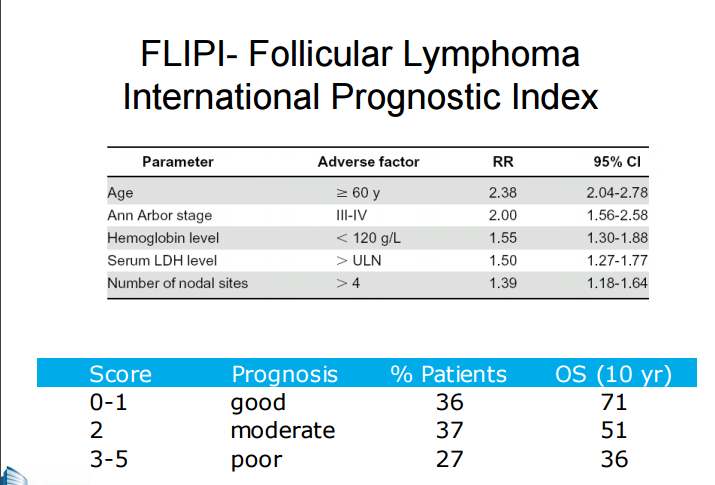 Indolent NHL: guiding treatment principle
Incurable
OS - years
Despite indolent course – high morbidity and mortality
Can evolve to aggressive form: FL grade 3 or DLBCL

Early treatment does not prolong overall survival 

When we have to treat? 
constitutional symptoms 
compromise of a vital organ by compression or infiltration, particularly the bone marrow 
bulky adenopathy 
rapid progression 
evidence of transformation
Indolent NHL: treatment options
watch and wait 
radiation to involved fields / single agent chemotherapy 
chlorambucil + prednisone, fludarabine 
combination chemotherapy CVP, FC, CHOP 
chemotherapy + monoclonal antibodies 
monoclonal antibodies 
stem cell transplantation - MCL
Aggressive NHL: treatment approach
Curable
Patients have the potential to be cured
Administer most effective therapy at diagnosis
If not cured, patients typically die within a few years of diagnosis

Stage I‐II: combined modality therapy - cure rate around 70% 
		CHOP chemotherapy x 3 + IF radiotherapy 

Stage III‐IV (also bulky stage II) - cure rate around 40% 
		(R)CHOP chemotherapy x 6‐8 cycles
CLINICAL CASE
E. M 50 years, urban environment
APP: Depressive Syndrome, Mallory-Weiss Syndrome,
Clinical exam: ECOG performance status = 1, SC 1.7 m2, relatively good general condition, afebrile, discreetly pale skin and mucous membranes; 
1 lymph node (LN) to the cervical left zone of 1 cm, 
2 submandibular lymph nodes of 3.5 cm left, respectively 3 cm right,
1 LN- left inguinal region of approx. 3 cm, 
2-3 LN of approx. 1 cm right inguinal region, mobile, firm, painless; 
A firm, painless palpable tumor of more than 10 cm at the level of the epigastric and mesogastric regions
spenomegaly grade III.
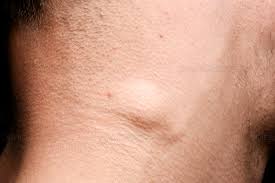 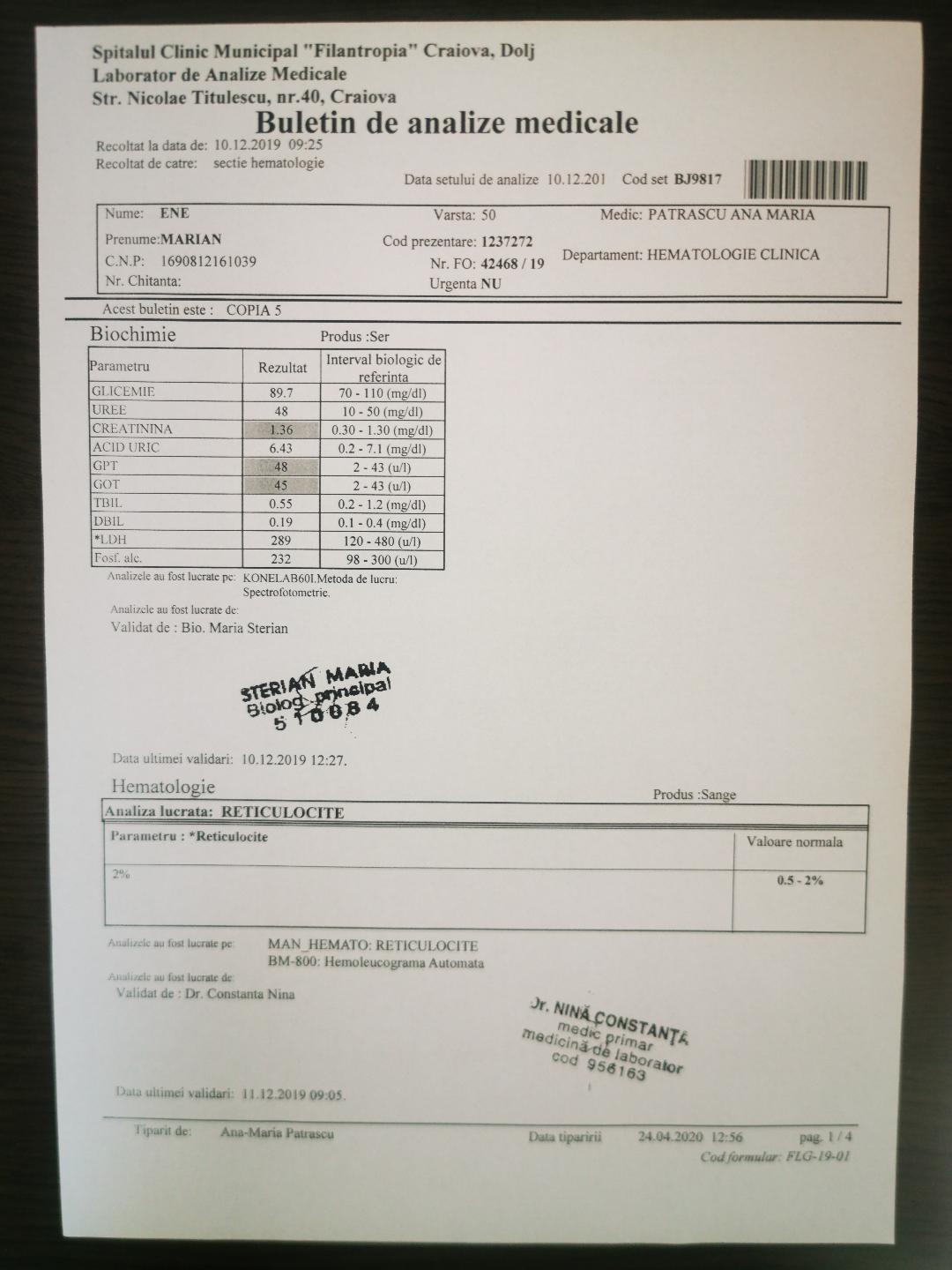 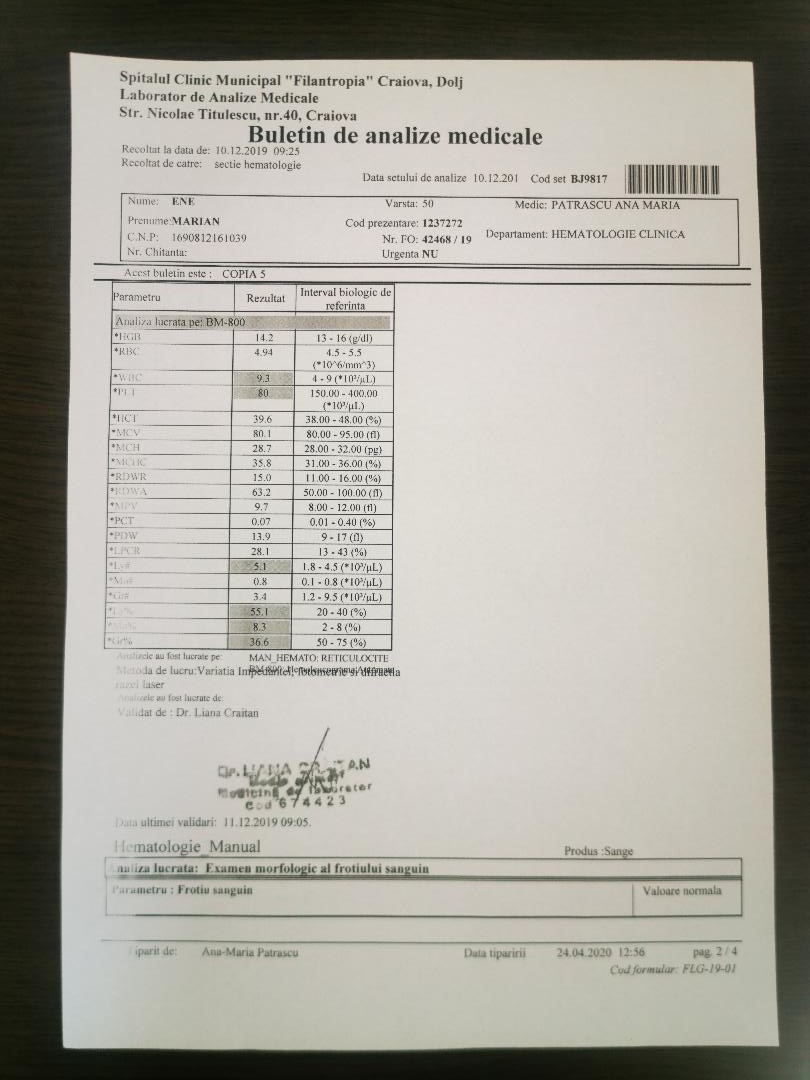 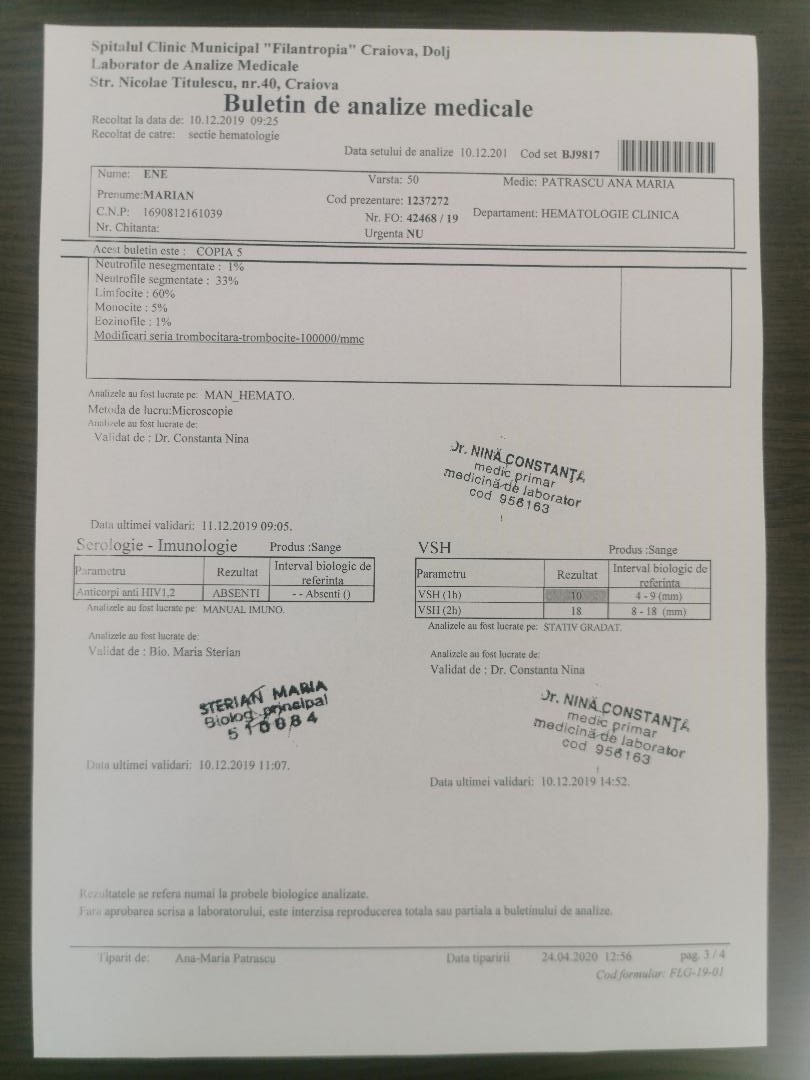 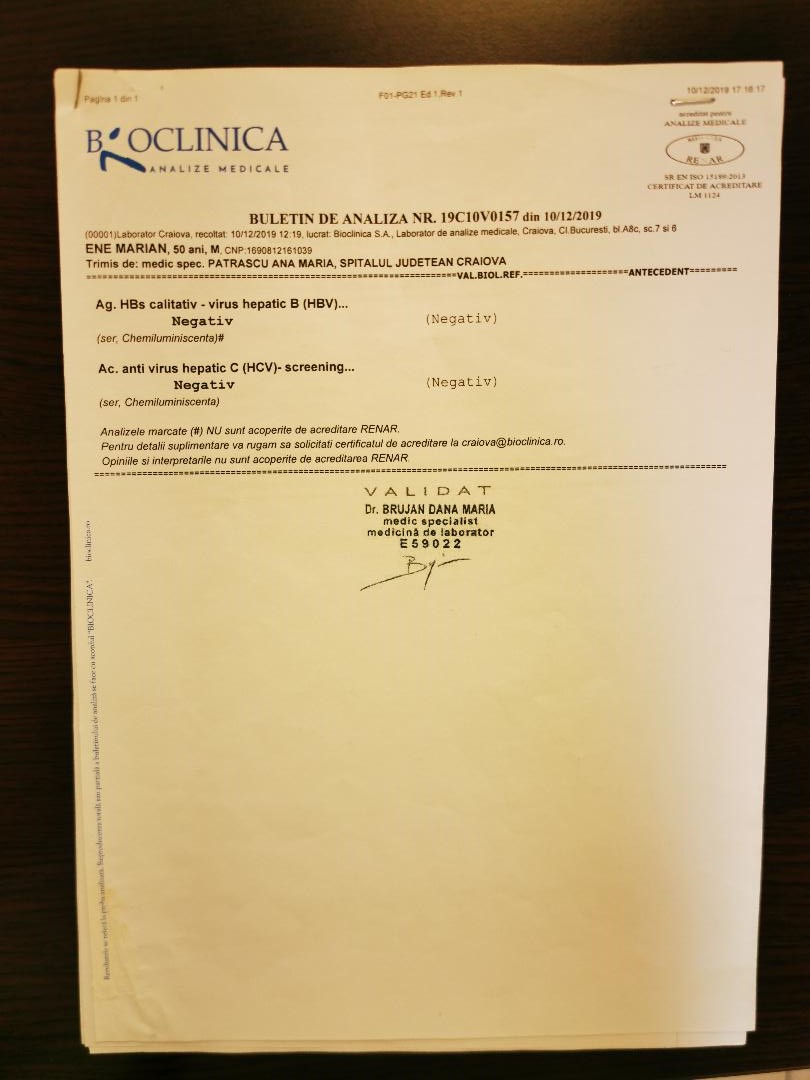 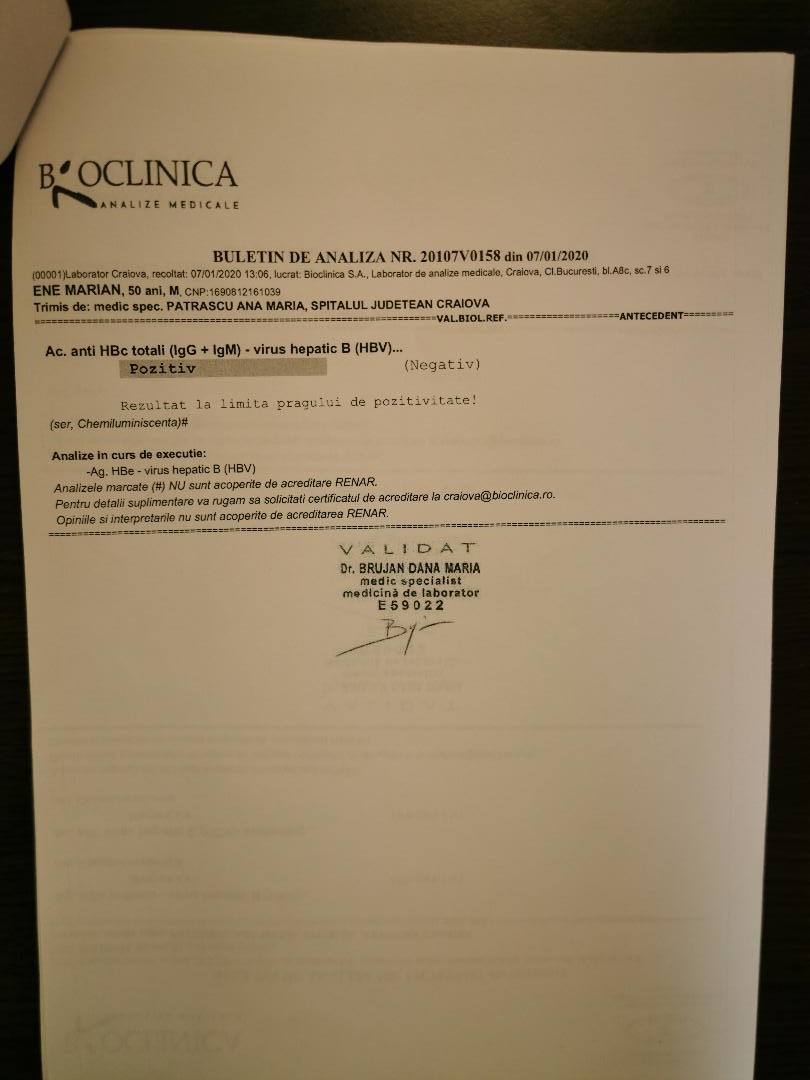 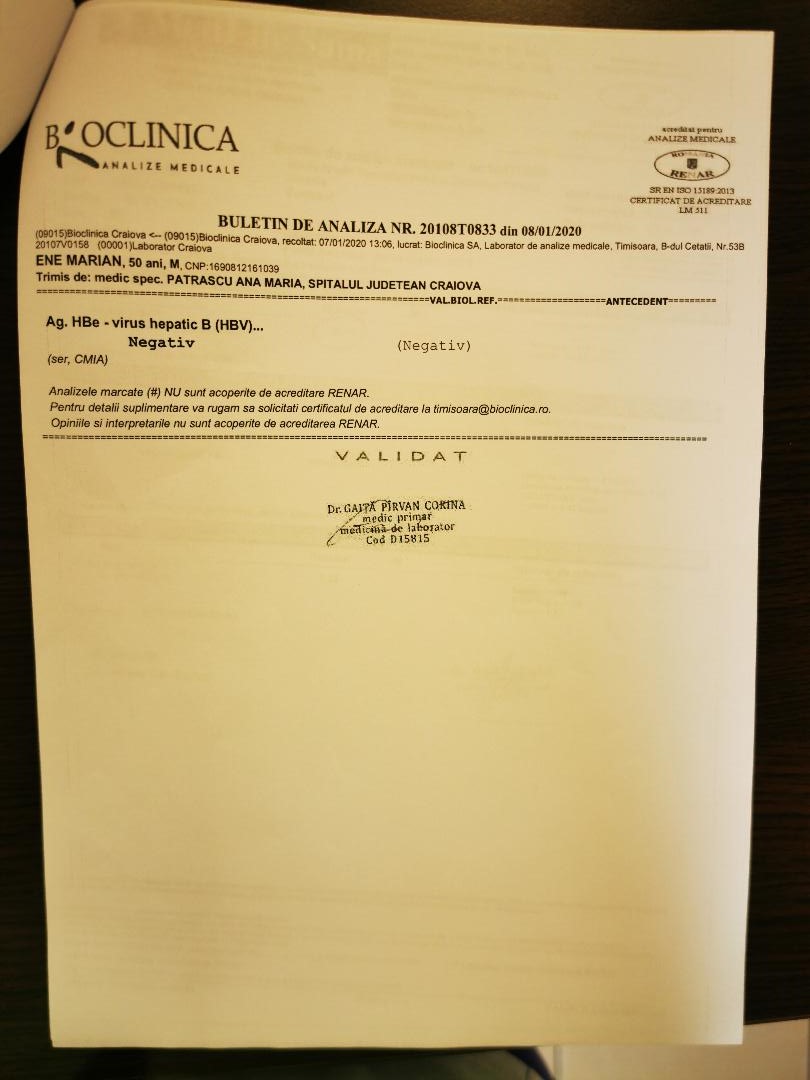 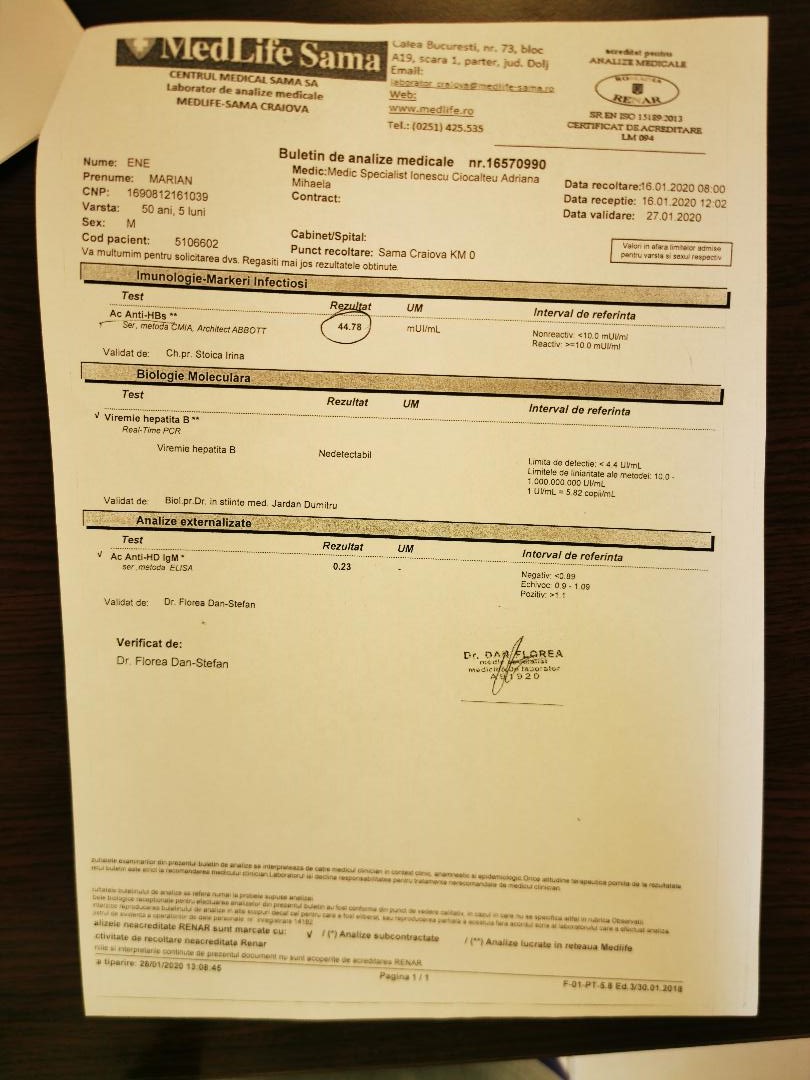 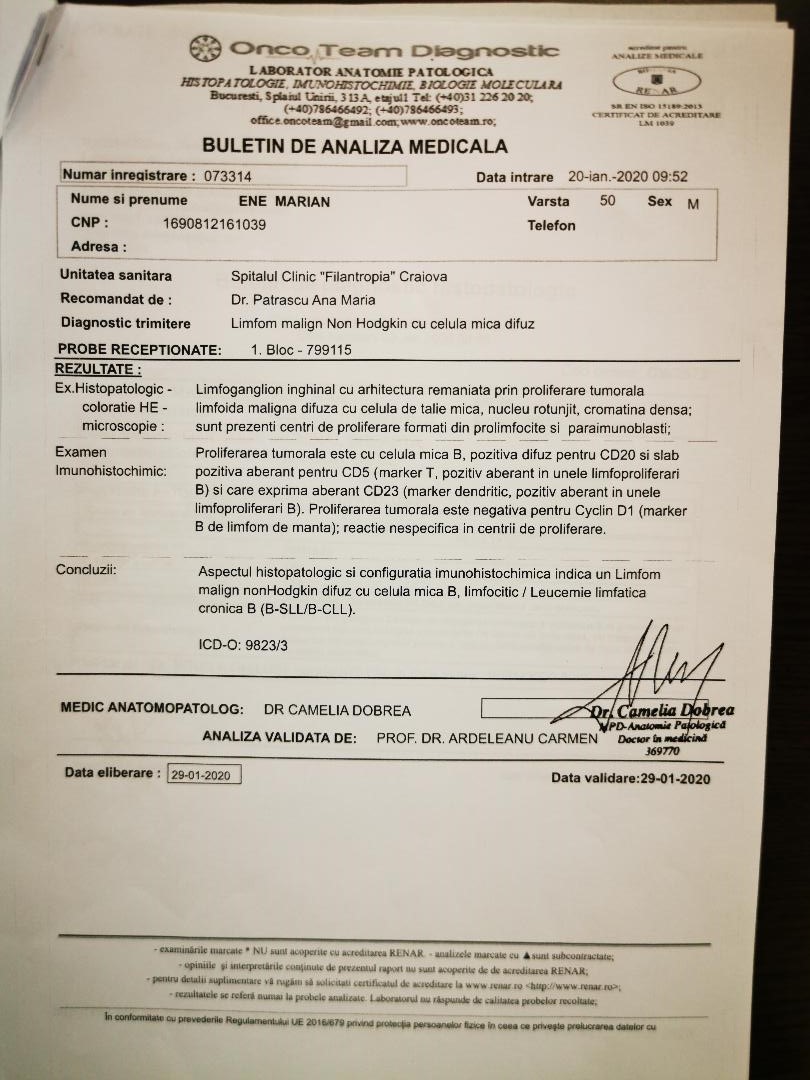 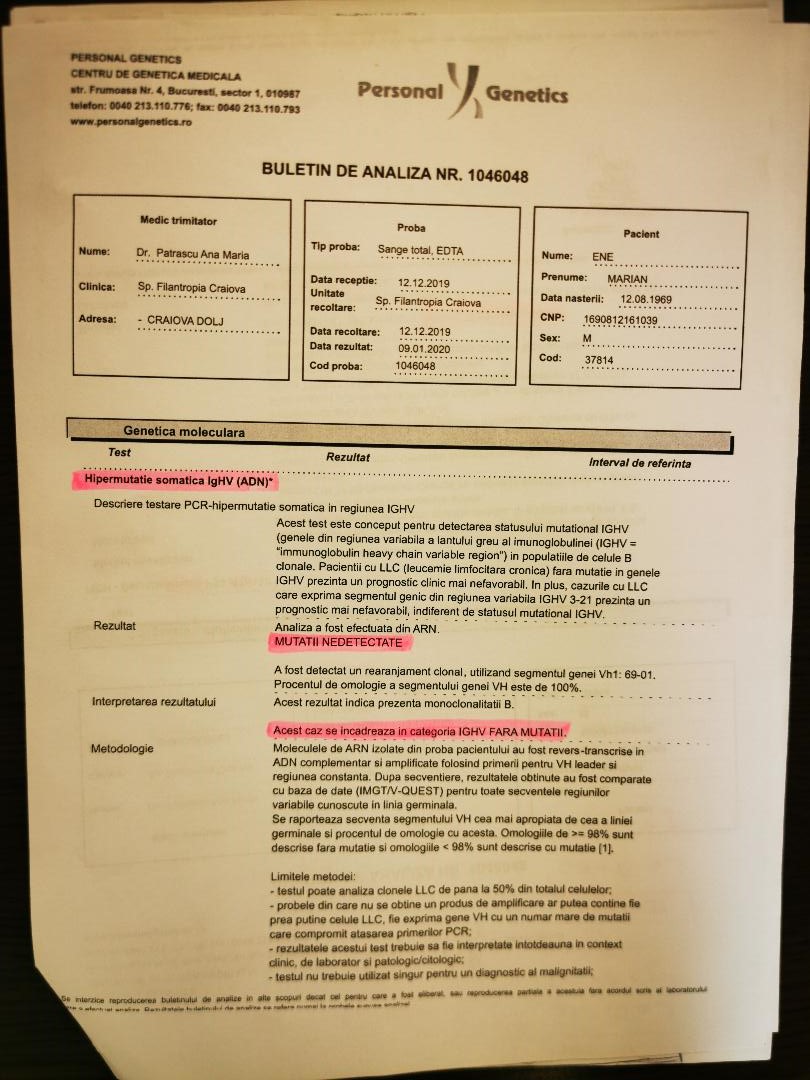 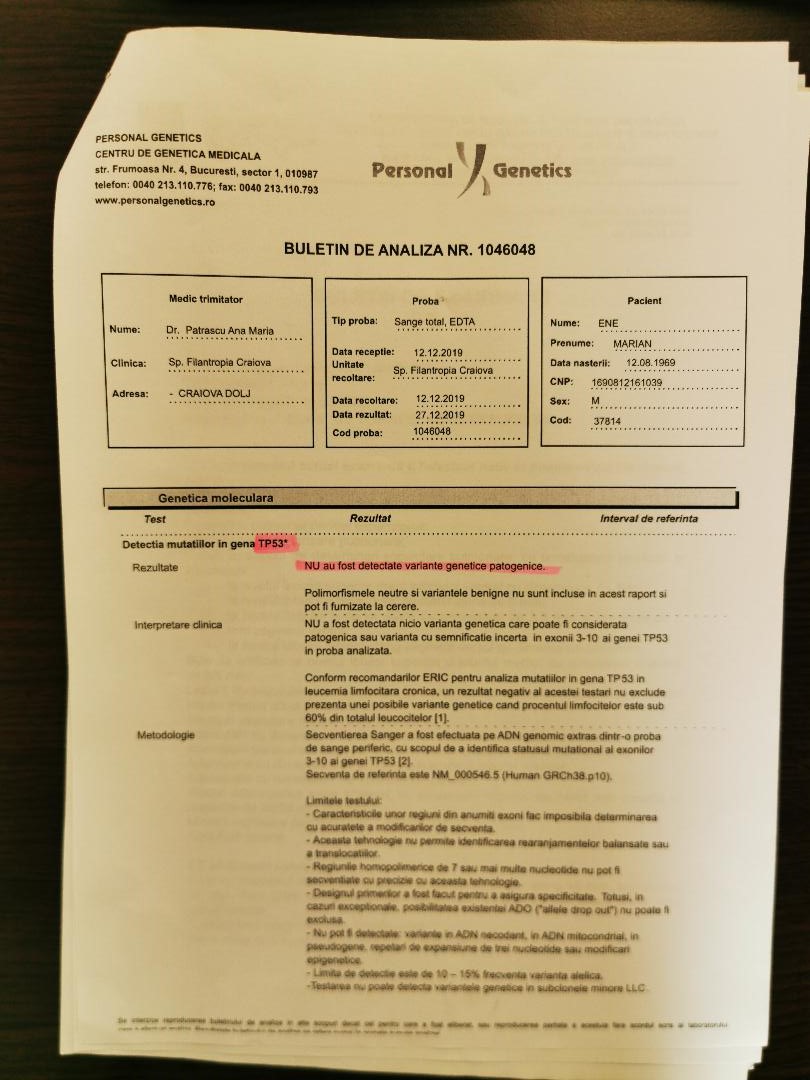 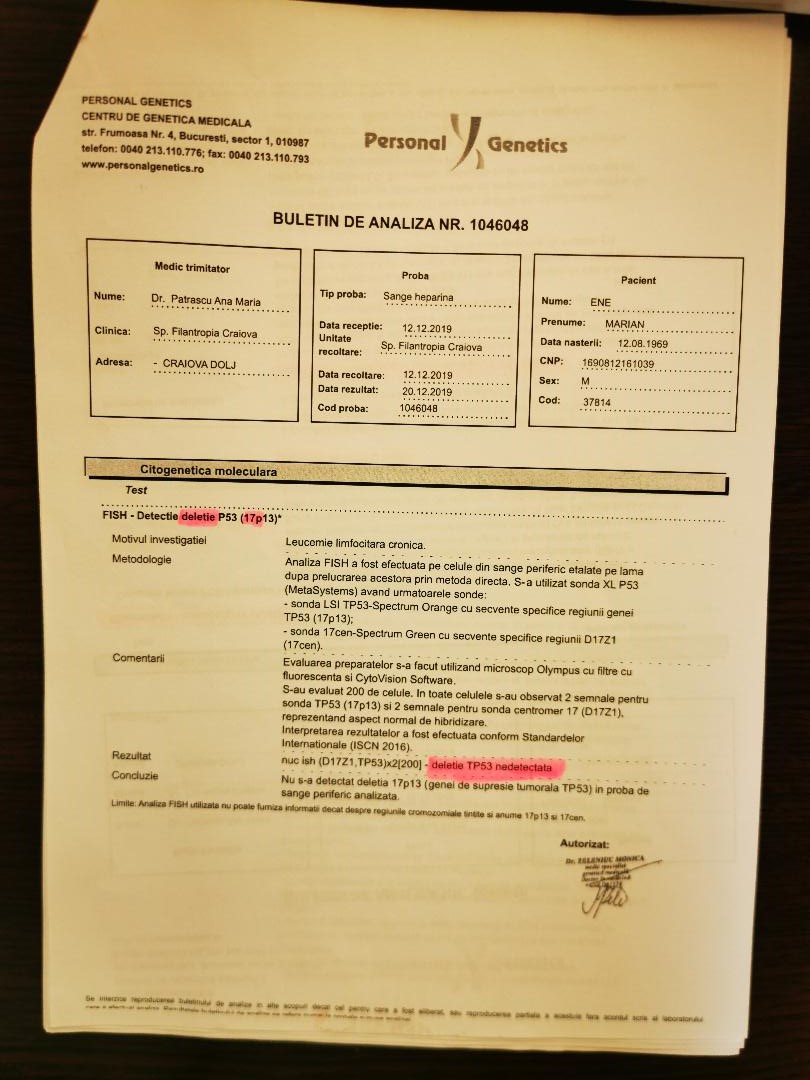 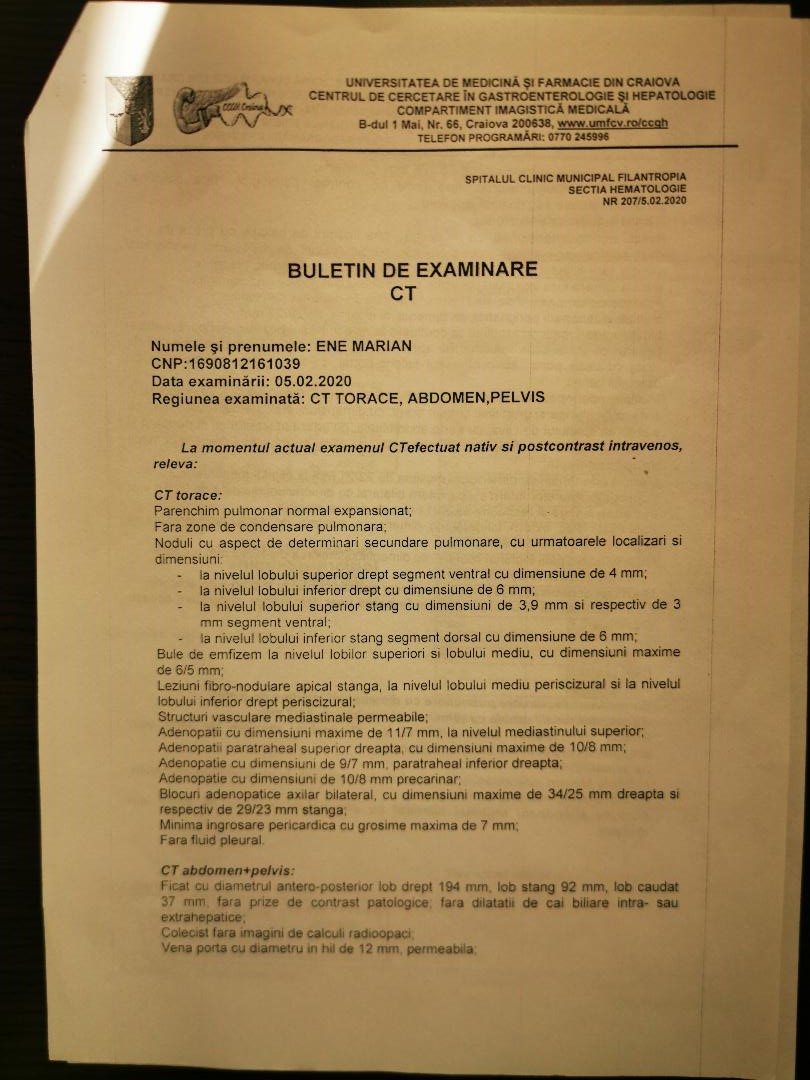 STD IV
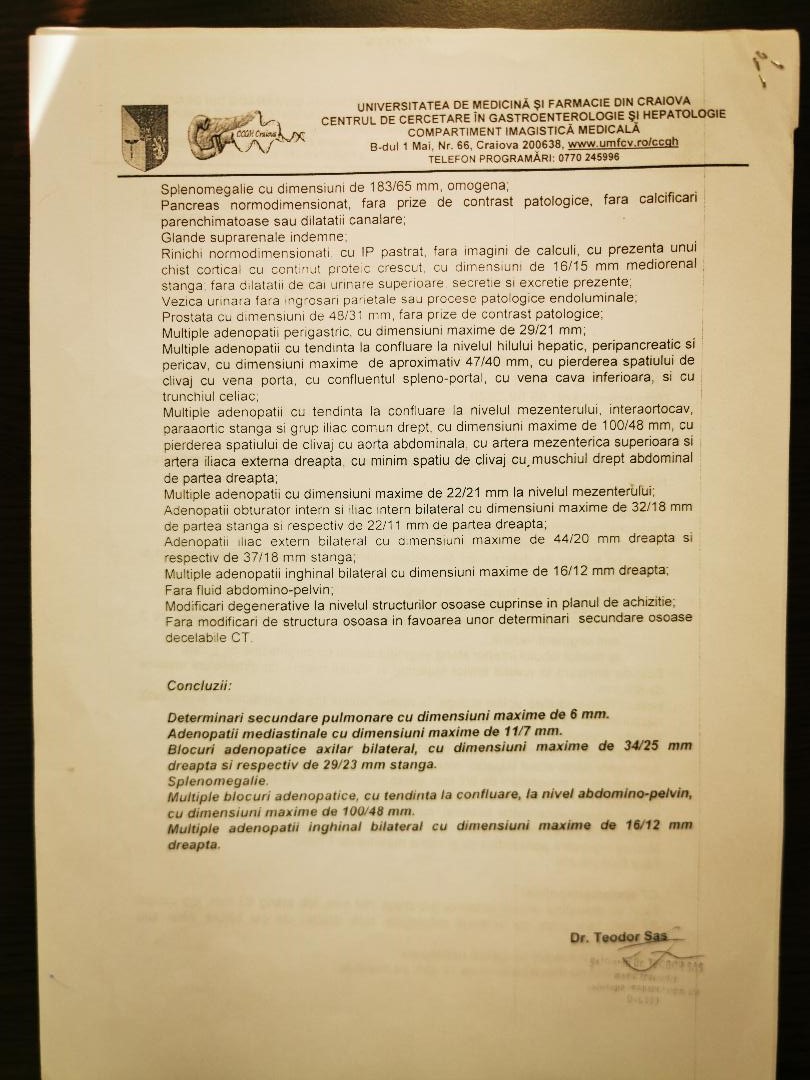 DIAGNOSIS: SMALL LYMPHOCYTIC LYMPHOMA STAGE IV B
TREATMENT:
    Prophylactic therapy with Entecavir for Mabthera administration in combination with chemotherapy.
In January, the first R-CVP treatment is administered, which is repeated every 21 days. To date, the patient has followed 6 RCVP treatments with a favorable evolution, with importnt reduction of the lymphadenopathy and spleen, but without complete remision.